Интерактивная игра«Виды спорта»для детей 6-7лет
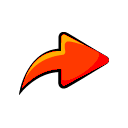 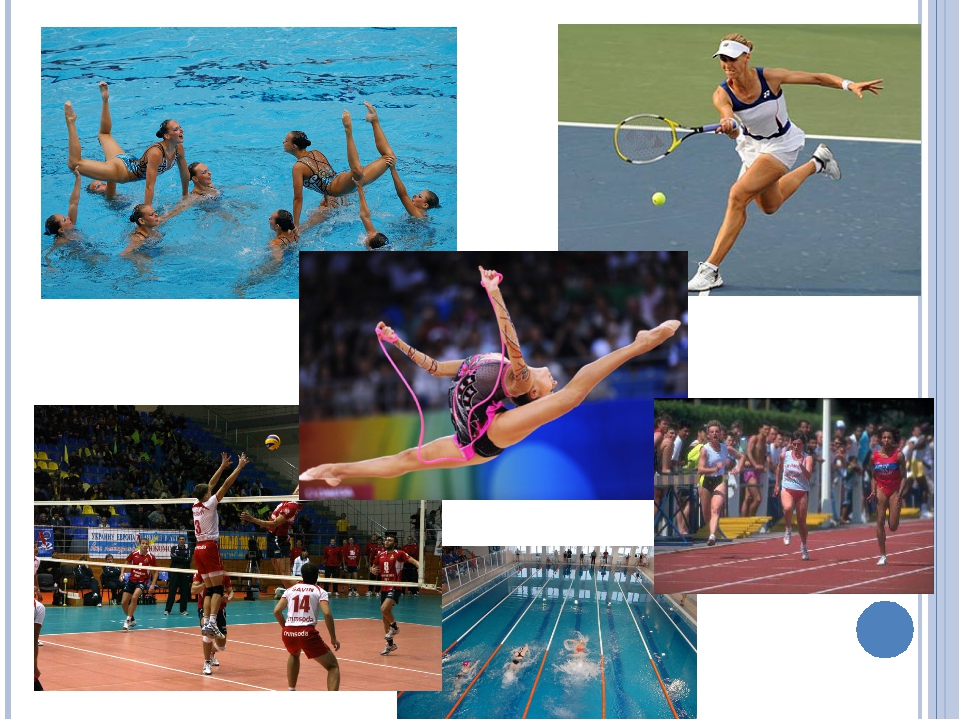 Разработала: воспитатель 
подготовительной группы
«Капелька»             
  Овсянникова Н.И.
Интерактивная игра
«Виды спорта»
Цели и задачи:
            - закреплять знания о видах спорта;
            - развивать устную речь, внимание, память, 
              логическое мышление;
            - воспитывать интерес к различным видам спорта,  
            - прививать желание заниматься в спортивных секциях;
            - вести здоровый образ жизни.
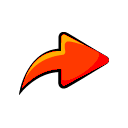 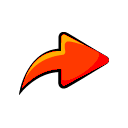 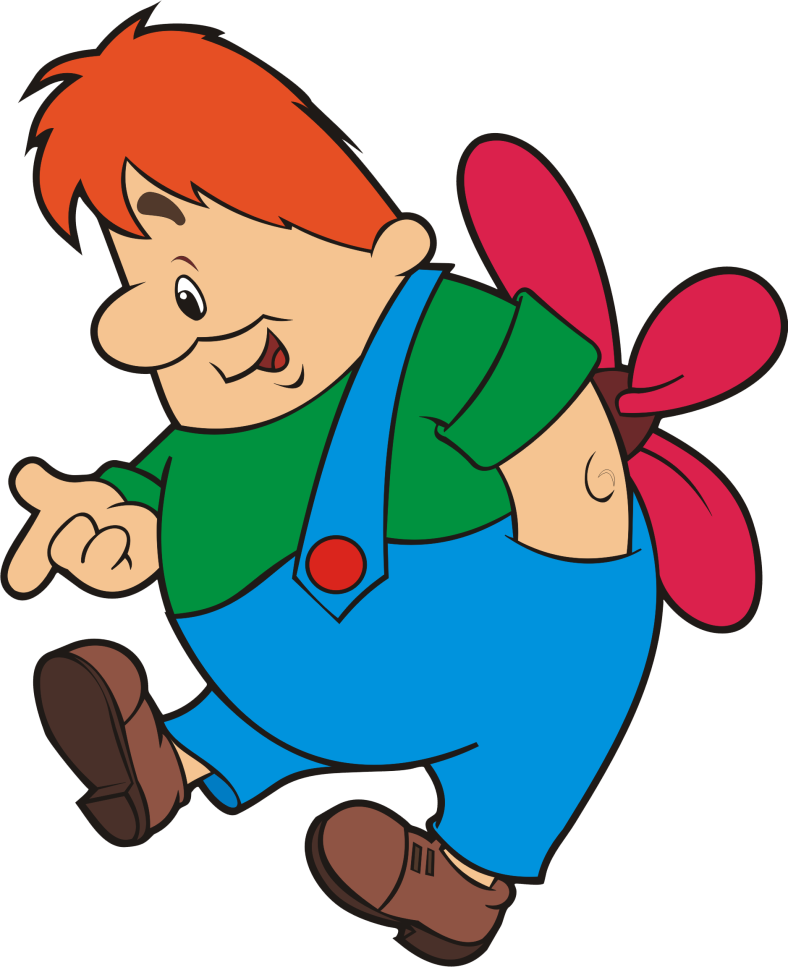 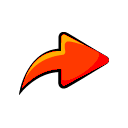 Здравствуй мой дорогой друг! Я предлагаю тебе поиграть в интересную игру «Виды спорта», где ты сможешь проявить свою смекалку ,внимание и сообразительность. Ну что, ты готов? Тогда начинаем!
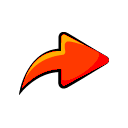 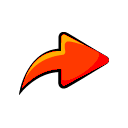 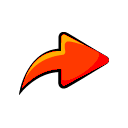 Что используется для игры в хоккей? Выбери!
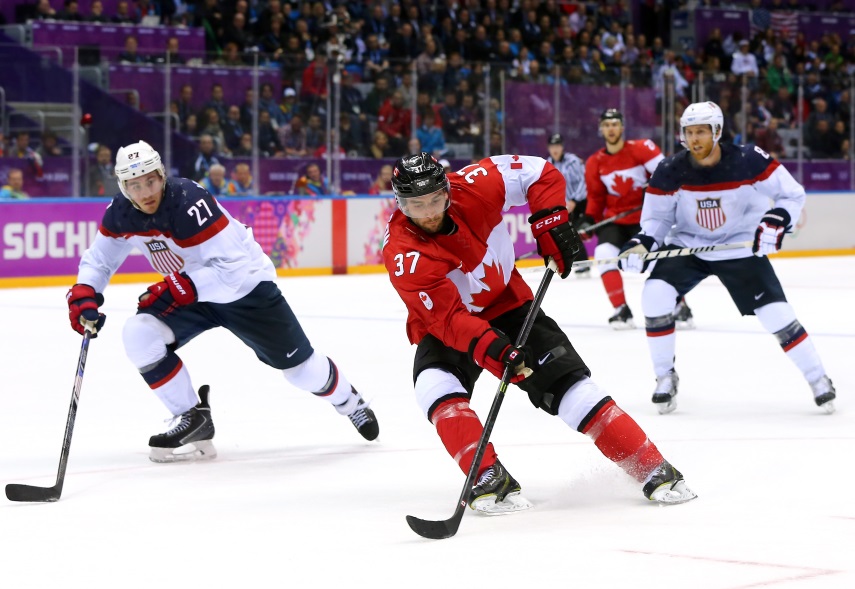 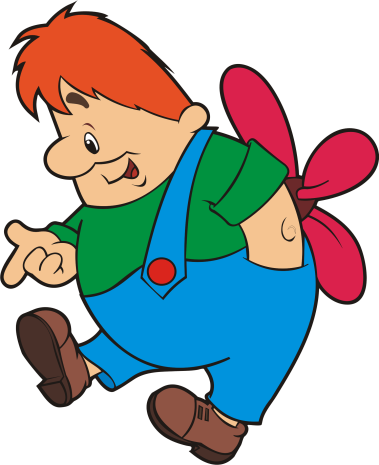 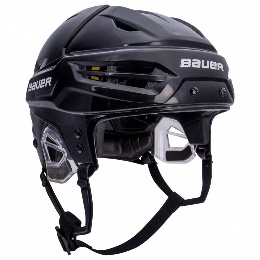 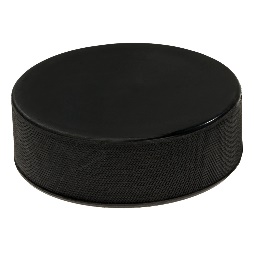 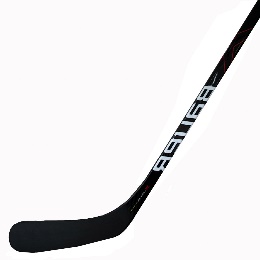 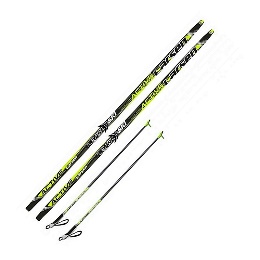 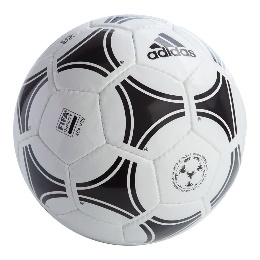 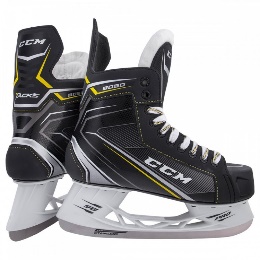 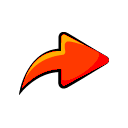 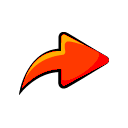 Что используется для игры в футбол? Выбери!
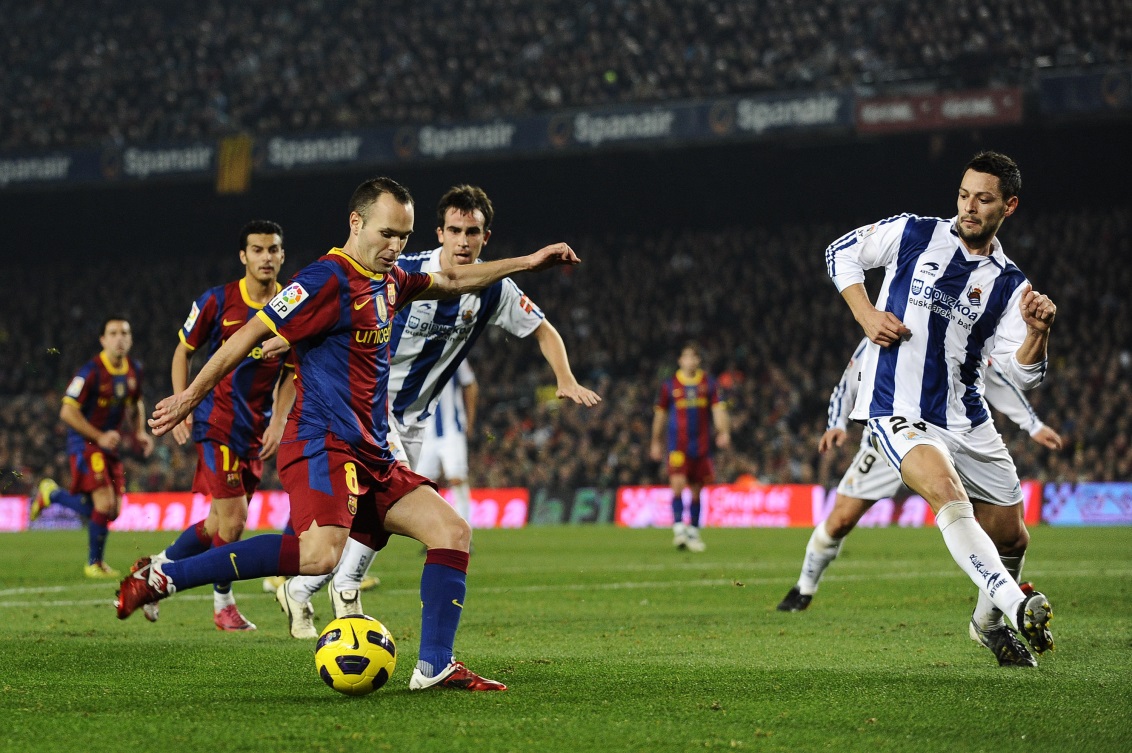 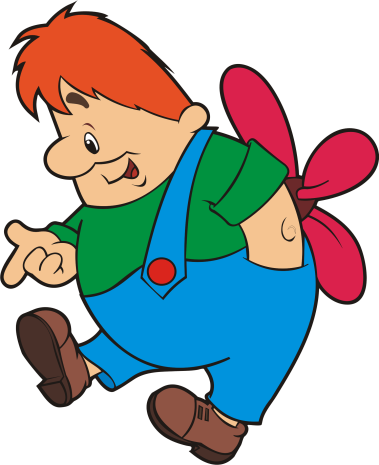 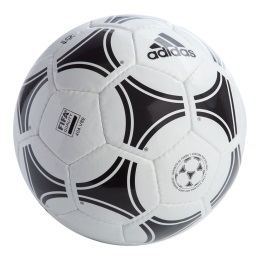 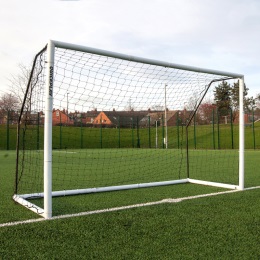 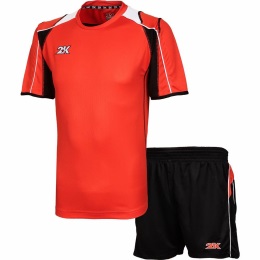 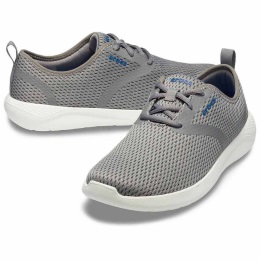 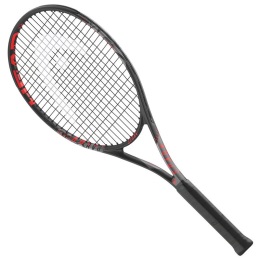 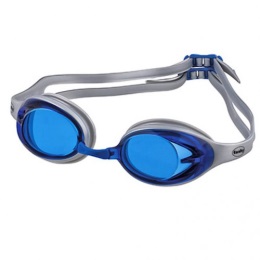 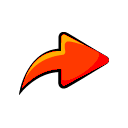 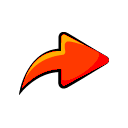 Что используется для игры в теннис? Выбери!
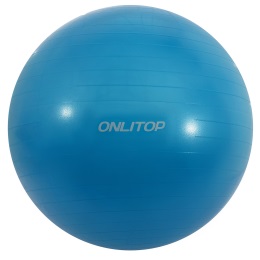 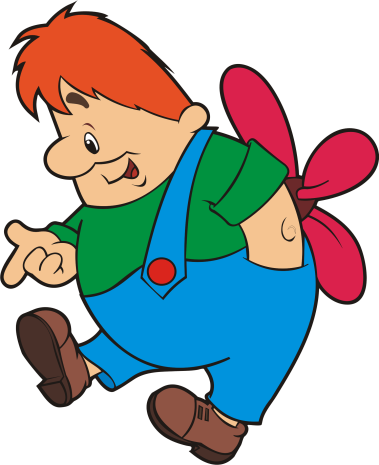 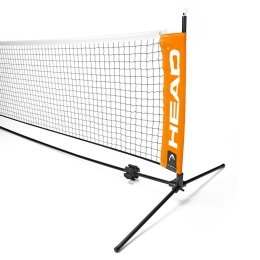 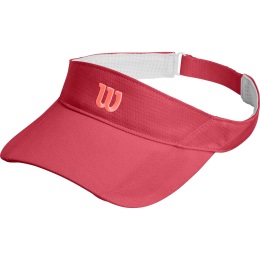 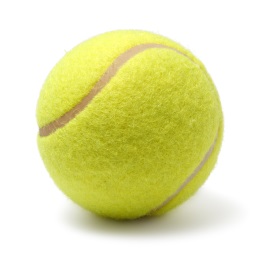 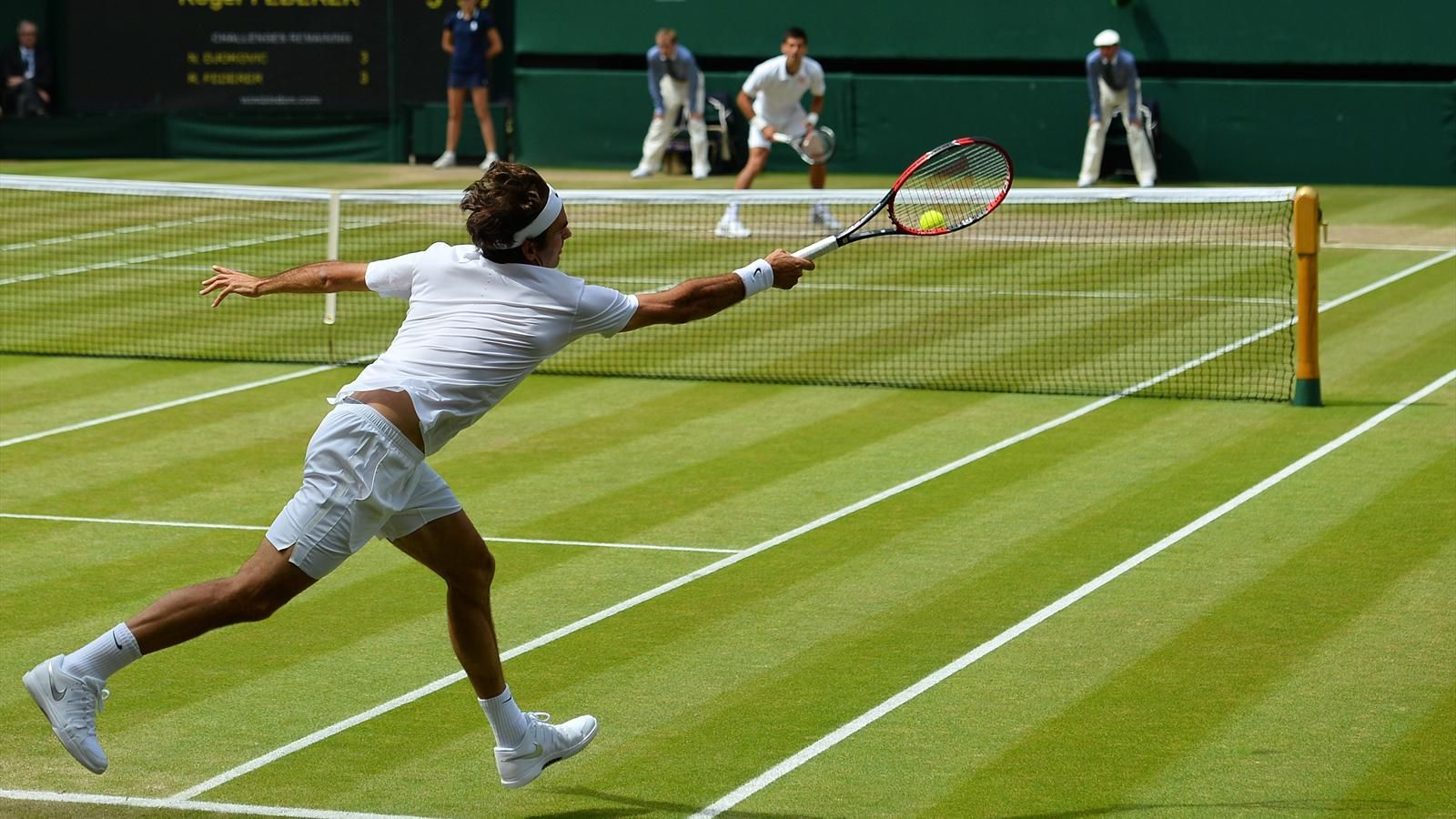 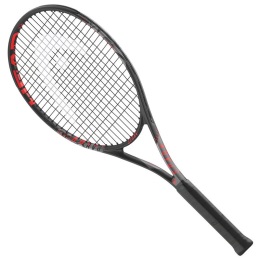 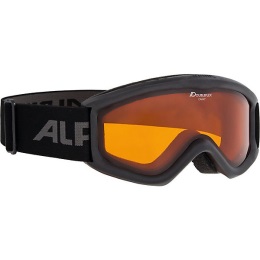 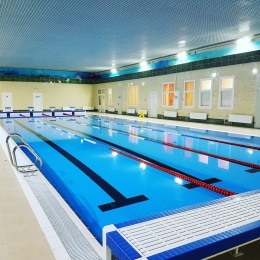 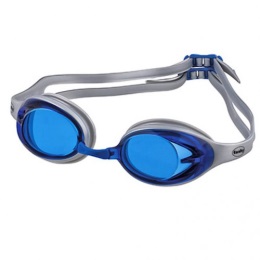 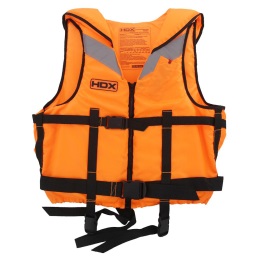 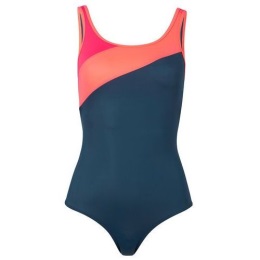 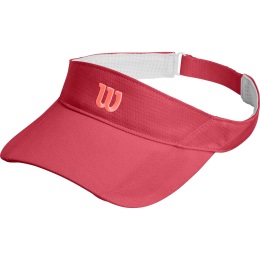 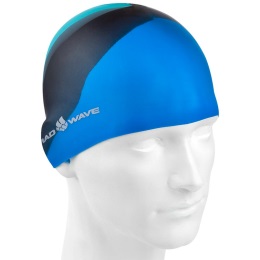 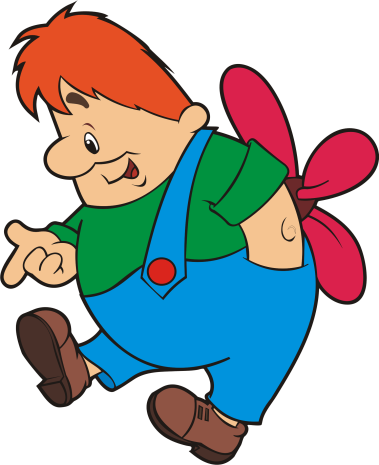 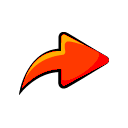 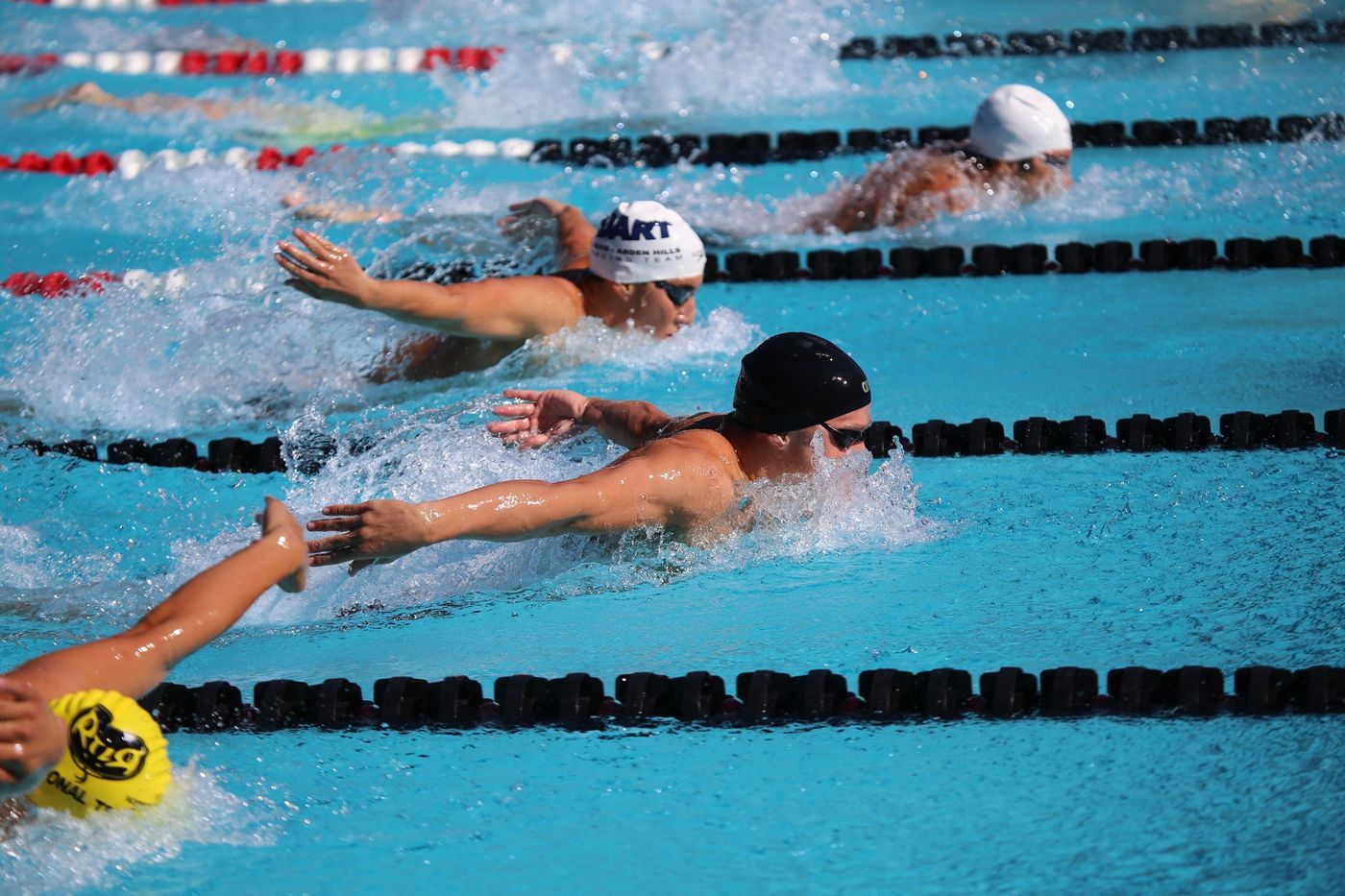 Что используется для плавания? Выбери!
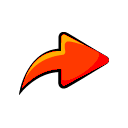 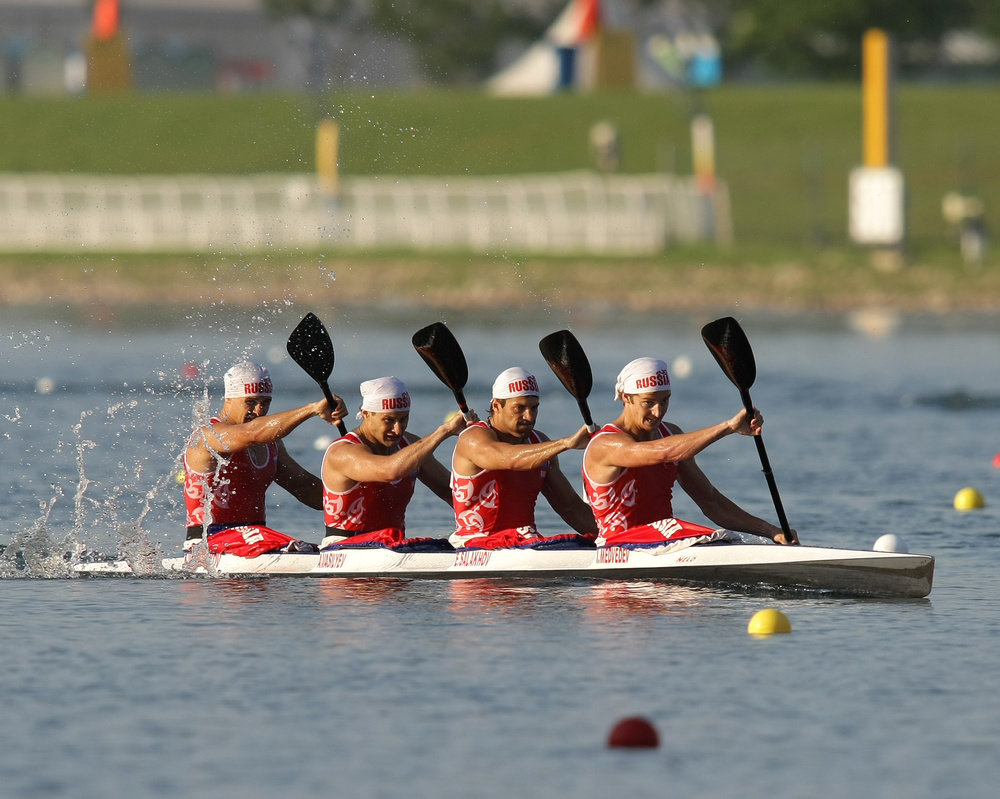 Что используется для водной гребли? Выбери!
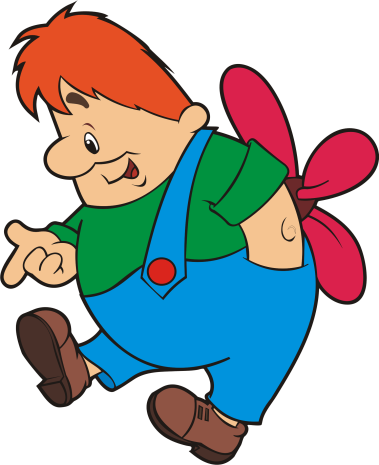 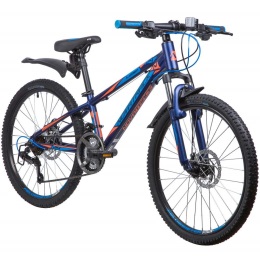 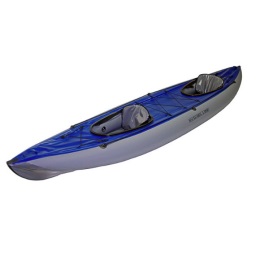 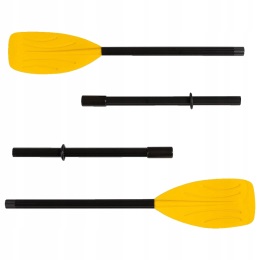 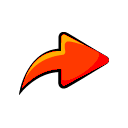 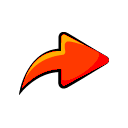 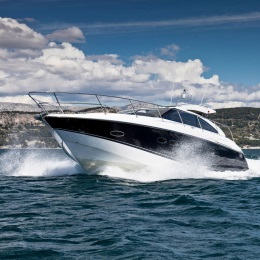 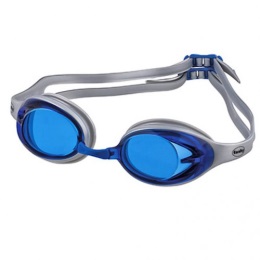 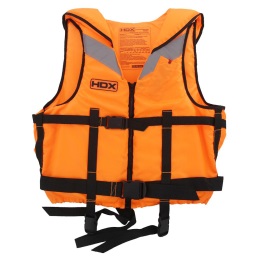 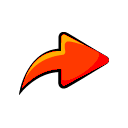 Что используется для лыжного спорта? Выбери!
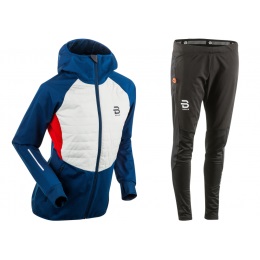 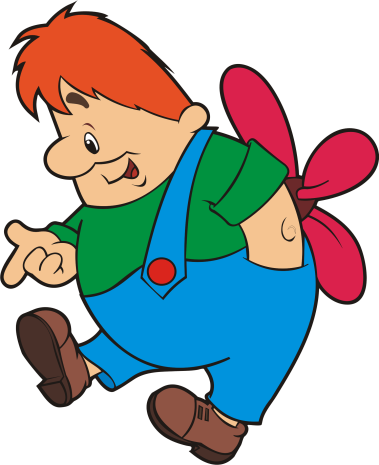 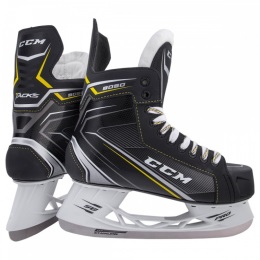 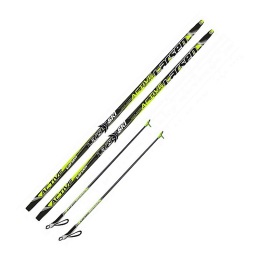 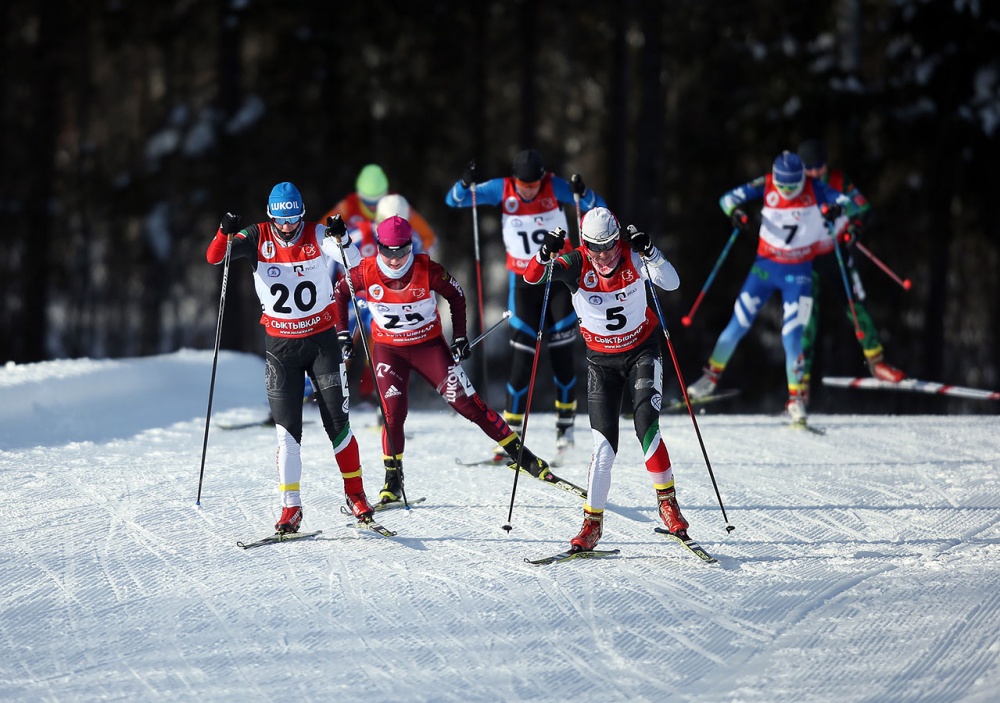 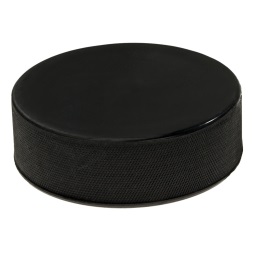 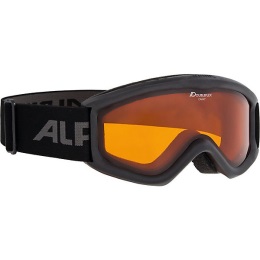 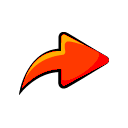 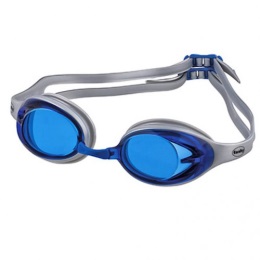 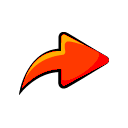 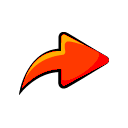 Что используется для художественной гимнастики?
 Выбери!
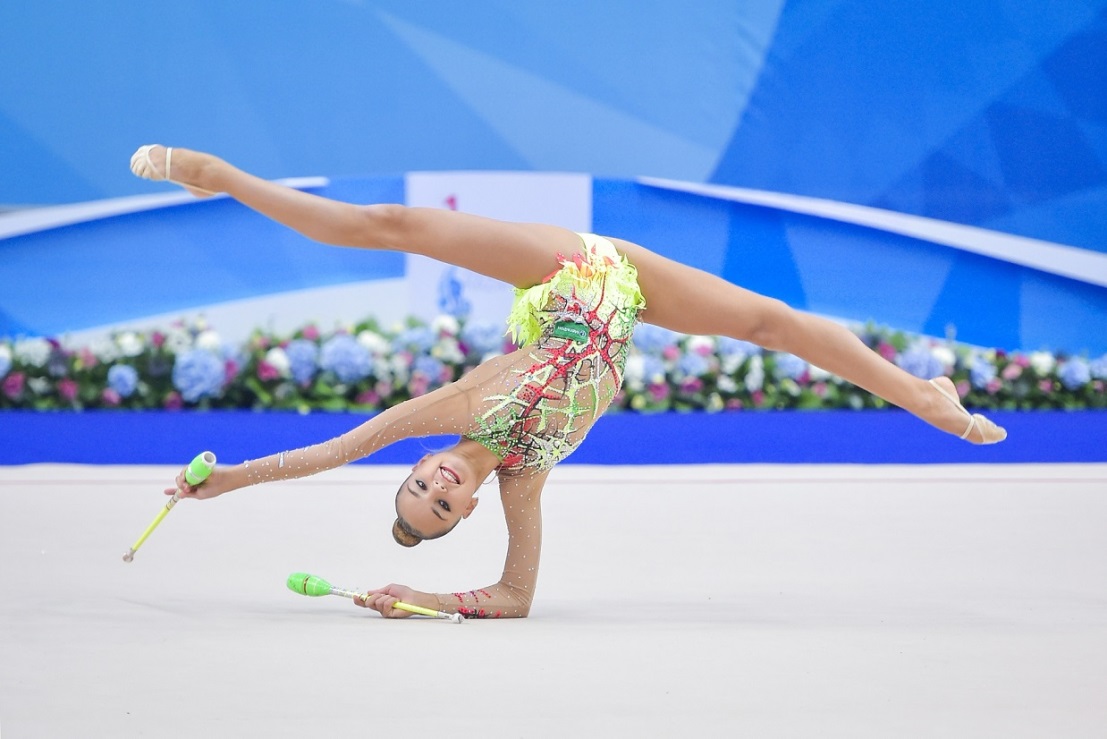 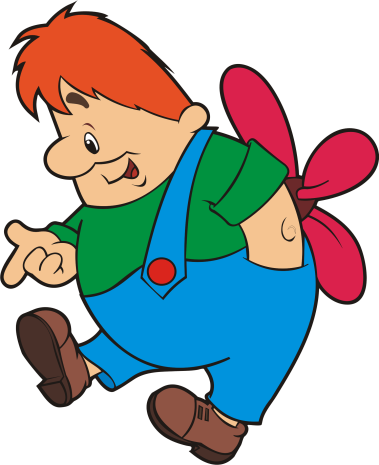 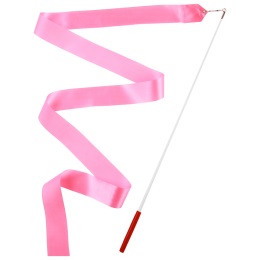 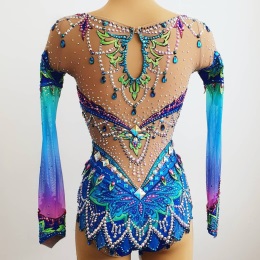 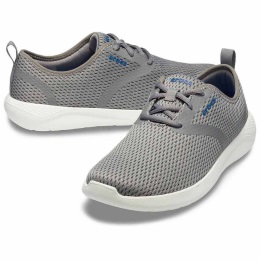 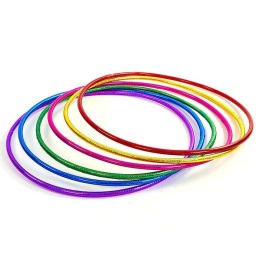 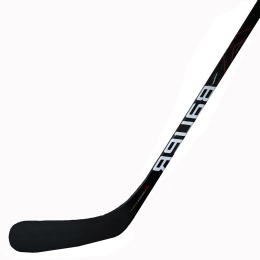 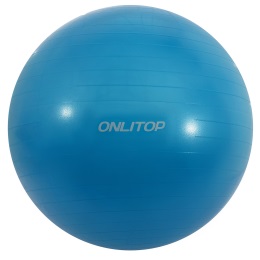 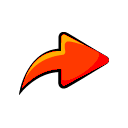 Дорогой мой друг! Ну вот и закончилась  эта интересная игра! Я думаю, что ты проявил свою смекалку , внимание и сообразительность!
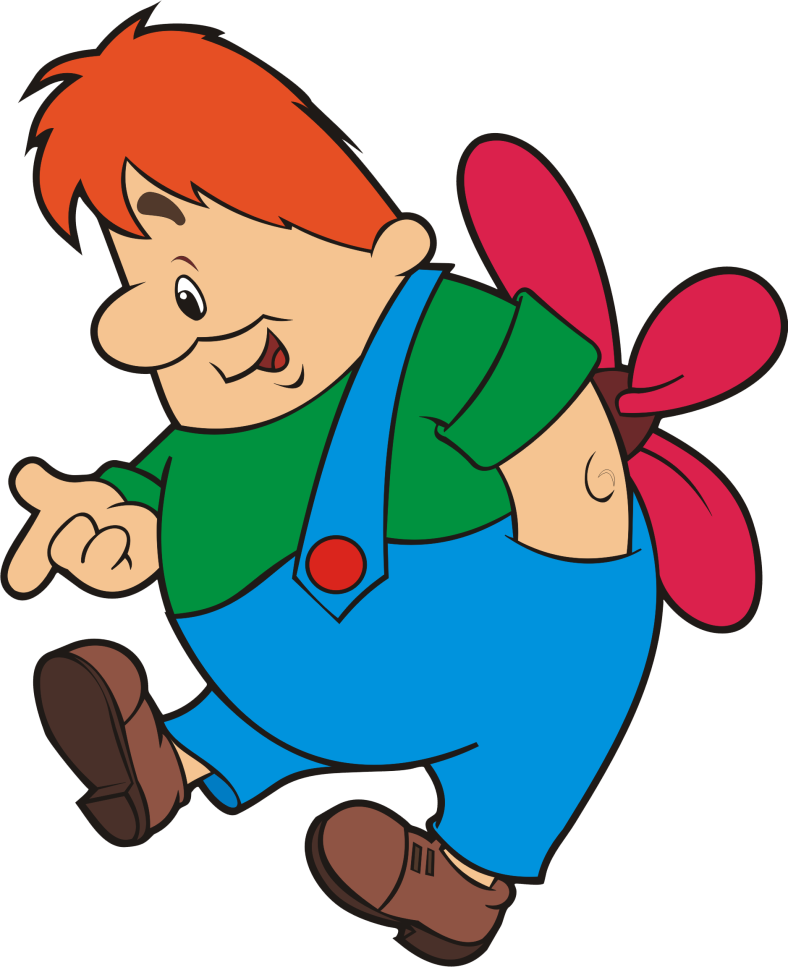 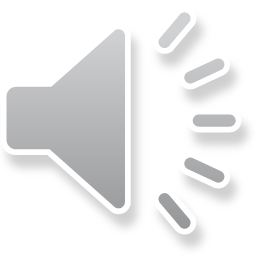 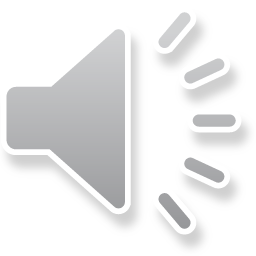 В начало